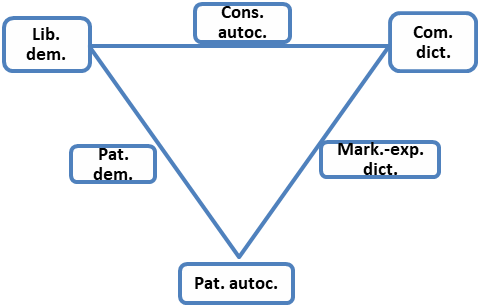 70
6
8
10
14
1
9
3
5
4
11
7
13
23
12
22
24
2
33
20
21
32
25
71
34
29
28
18
36
31
44
35
37
38
30
19
26
45
27
15
42
17
16
54
43
49
47
48
46
39
41
50
40
59
58
53
51
52
57
55
56
63
60
62
65
64
61
66
68
67
69
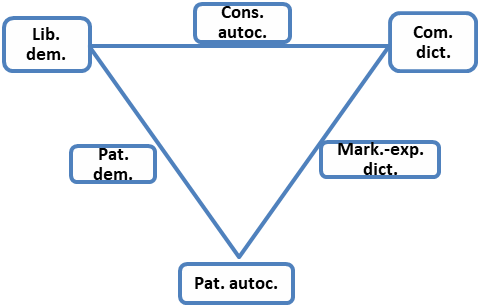 Lib. dem.
Closed auth.
Electoral dem.
Competitive auth.
Hegemonic auth.
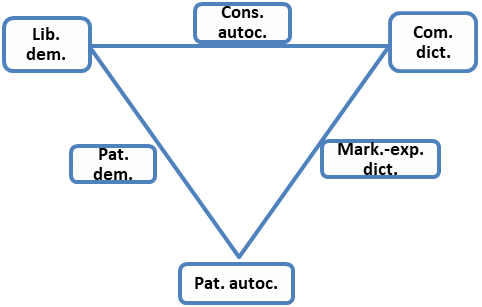 Multi-pyramid power network / Legal-rational legitimacy
Single-pyramid power network / Substantive-rational legitimacy
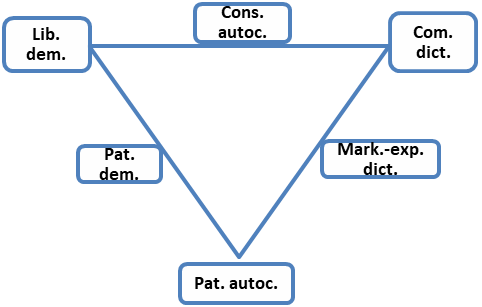 Totali-tarian
Limited
Unconstrained
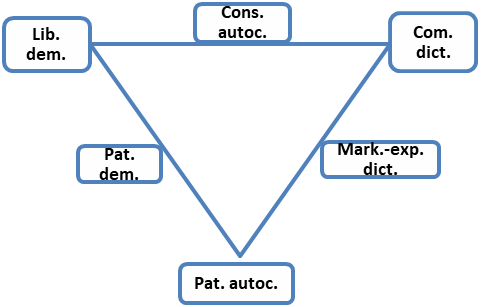 Politicians’ party
Cadres’ party
Vassals’ party
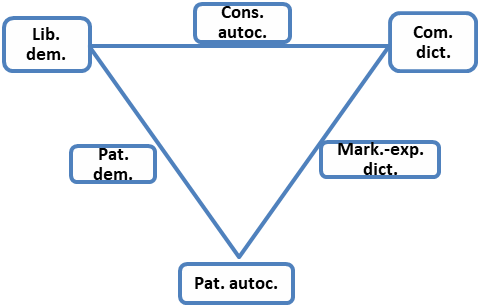 State party
Governing party
Transm. belt party
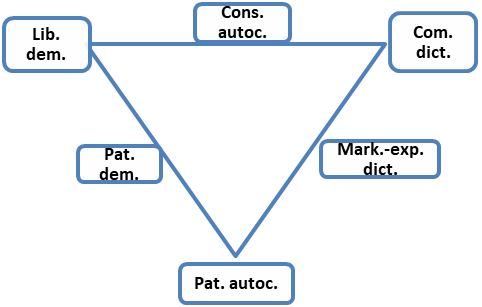 Non-patronal
Bureaucratic patronal
Informal patronal
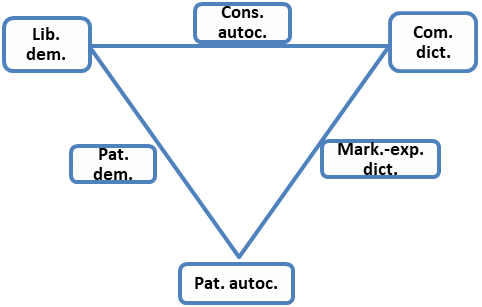 Formal
Semi-formal
Informal
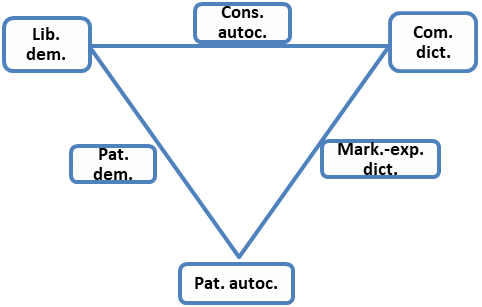 Burocratic resource redist. / State property
Market coordination / private property
Relational market redistribution / Power&ownership
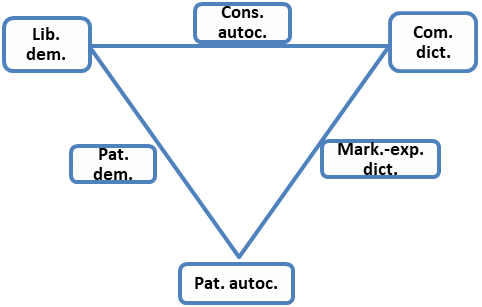 System-lubricating corruption
System-destroying corruption
System-constituting corruption
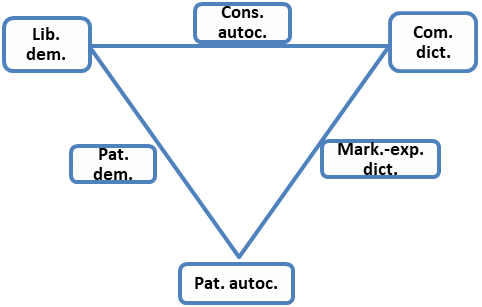 Ideology neutral
Ideology driven
Ideology applying
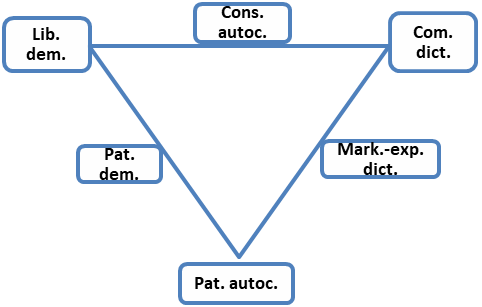 Non-existent
Free
Subjugated